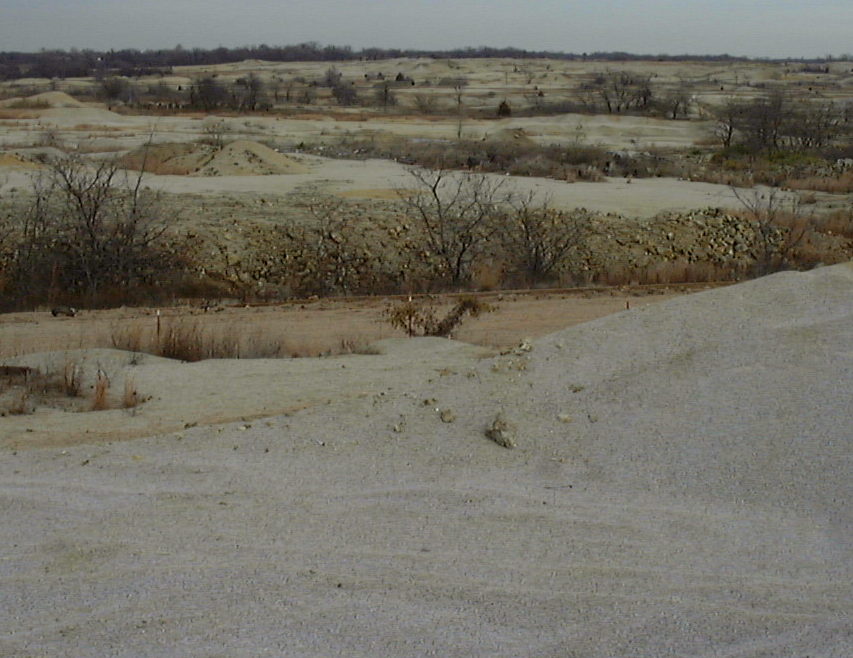 Residuals based approachesEfficacy and costs
Sally Brown
Mark Sprenger
Michele Mahoney
Joplin, MO
City plots part of RTDF INNERT group
My first trip to SW MO
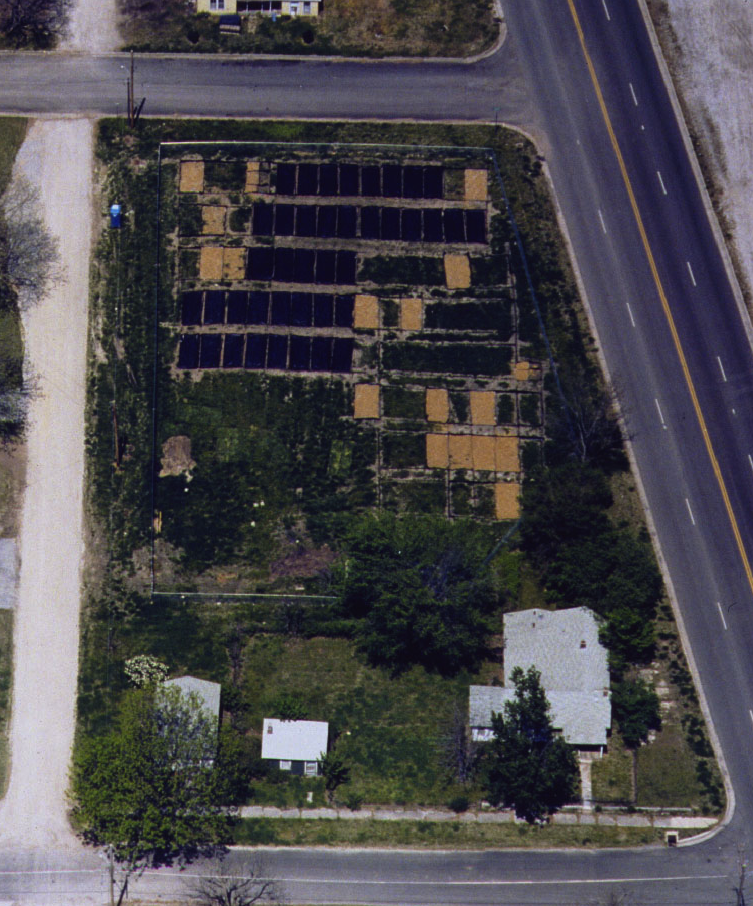 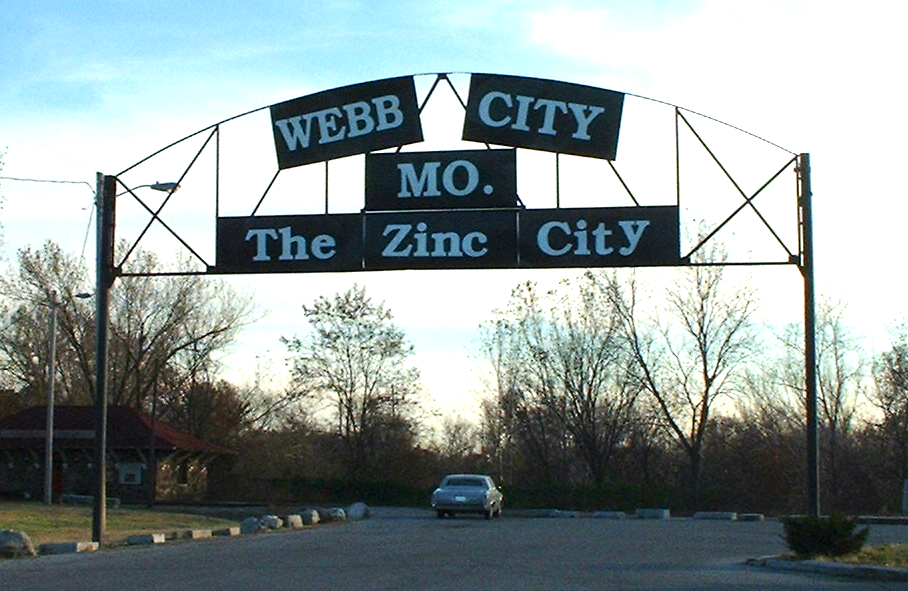 Tri- State Mining District
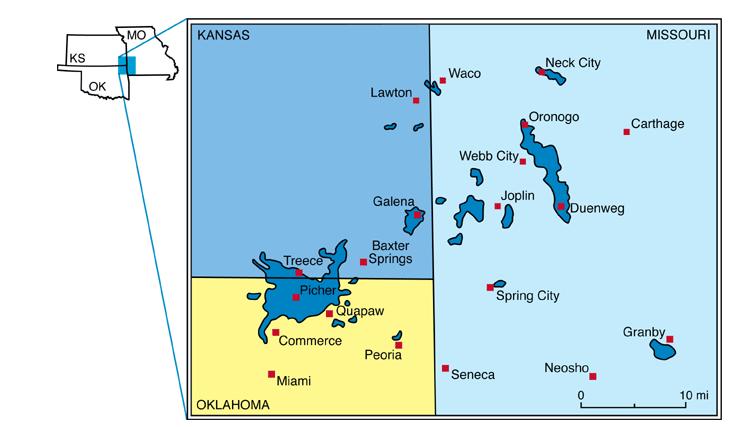 http://www.kgs.ku.edu/Publications/pic17/pic17_1.html
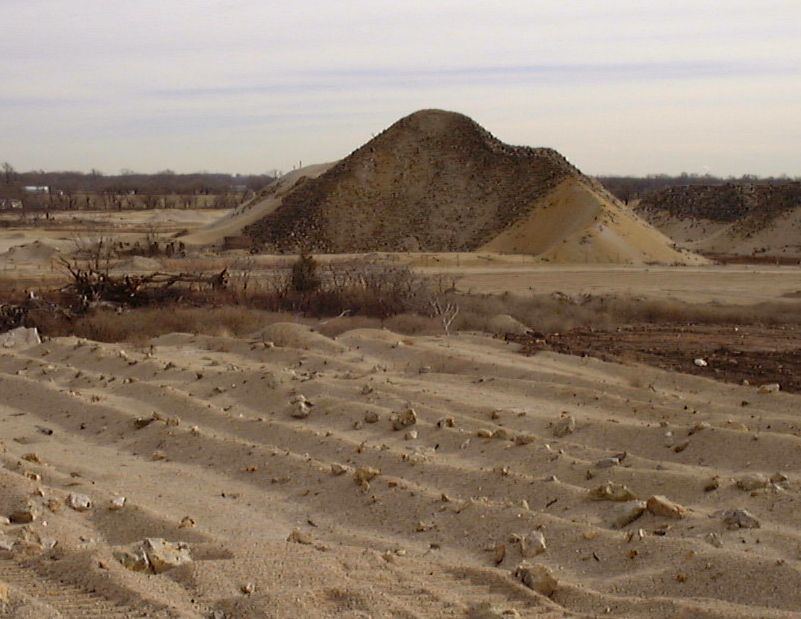 Jasper County
Tailings project started in 1999
Back when I (and Mark Doolan) were young….
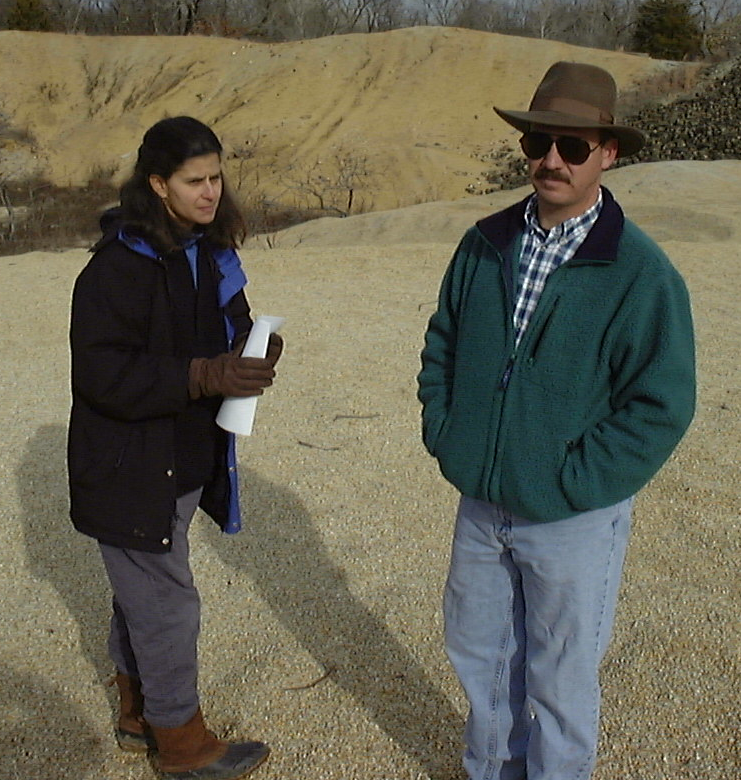 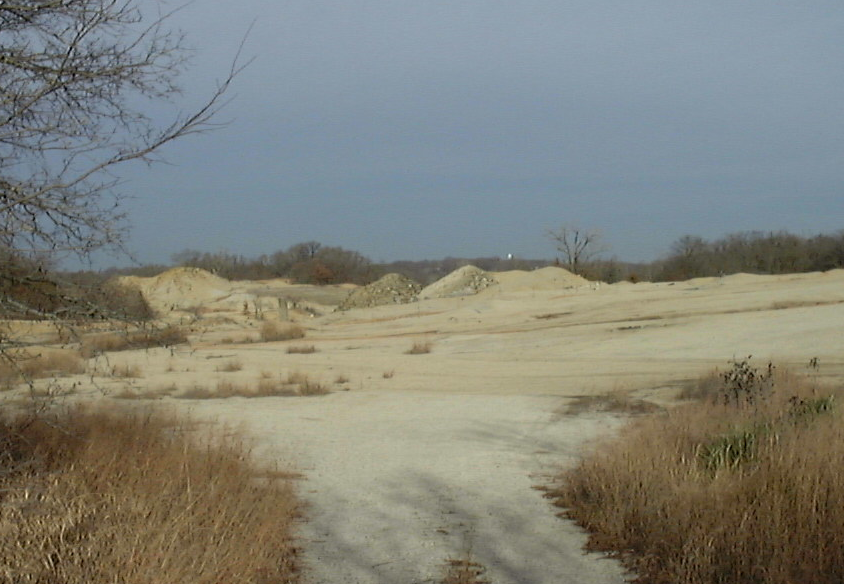 Large –scale biosolids demo
Biosolids + lime applied at low and high rates to sites in the New Repository and Old Repository
Composts tested by MO DNR
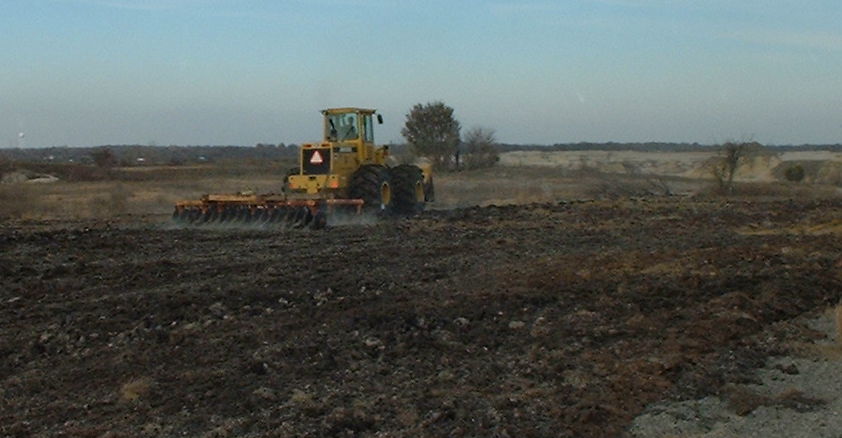 Short and long term sampling
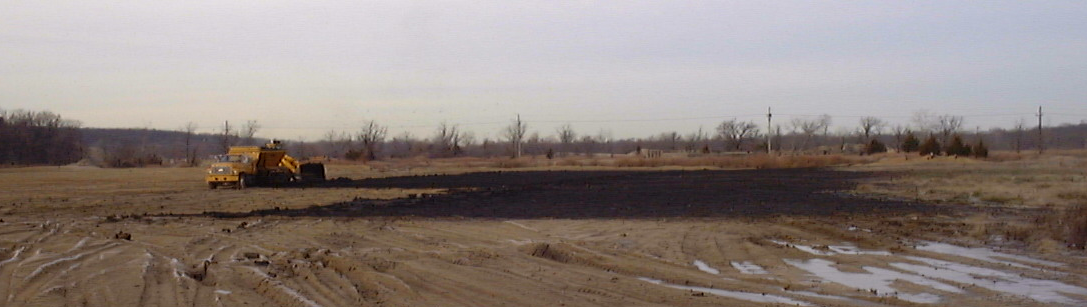 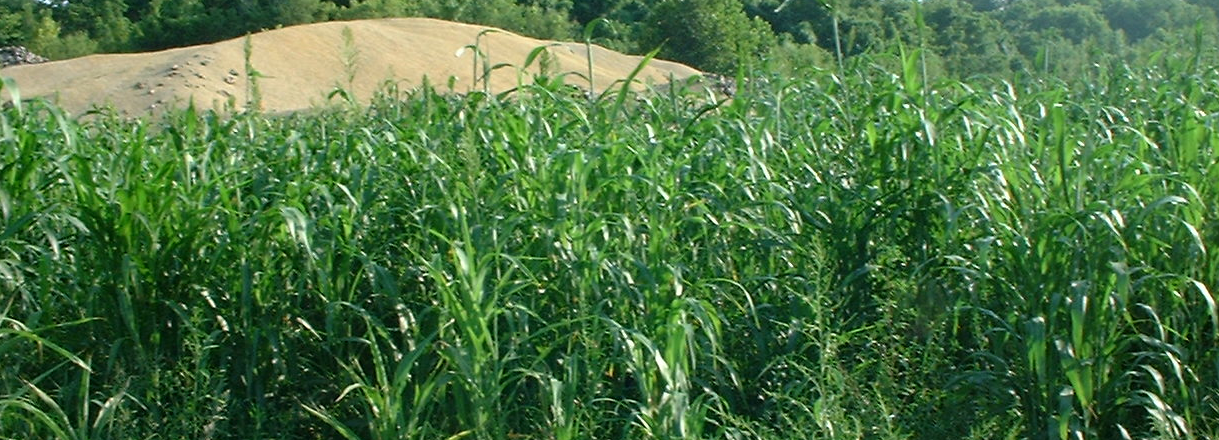 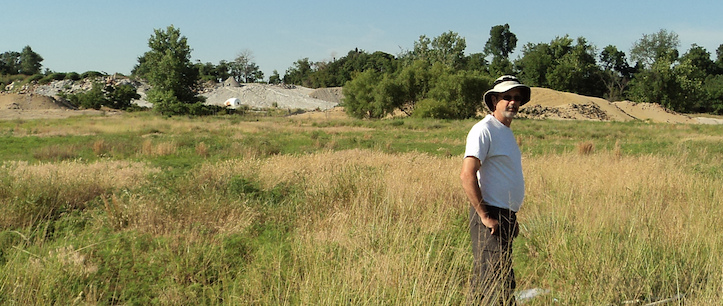 Soil ZnPlant Zn20012012
2001-
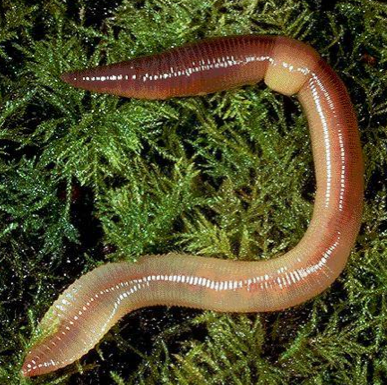 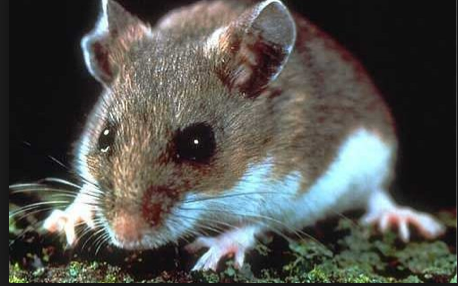 2002-
Trapping rate 19%
Normal 3-5%
92 kidneys collected
61 normal
22 indication of Cd exposure
4 potential function compromise
9 not able to analyze
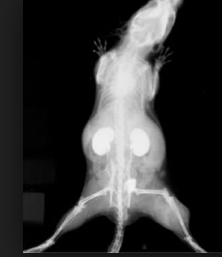 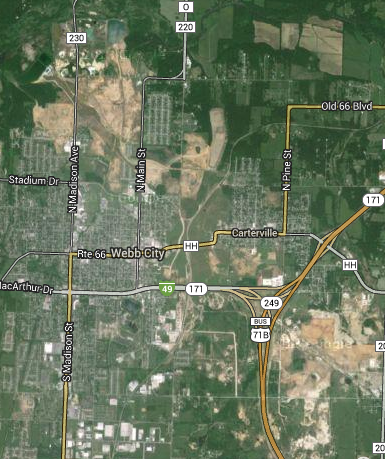 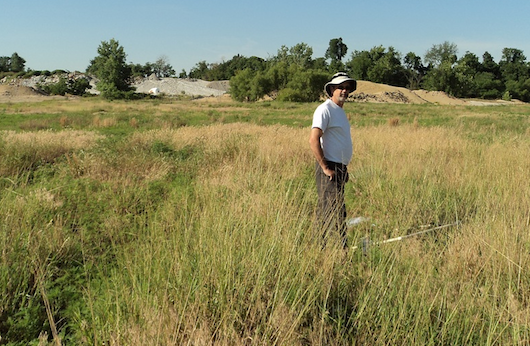 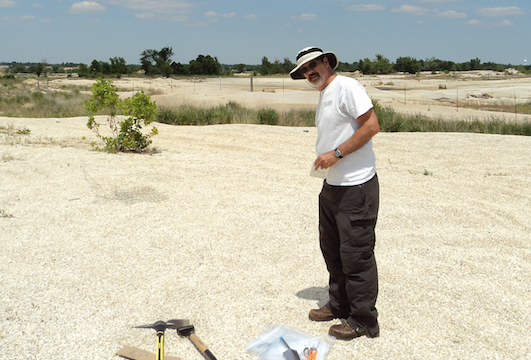 A
B
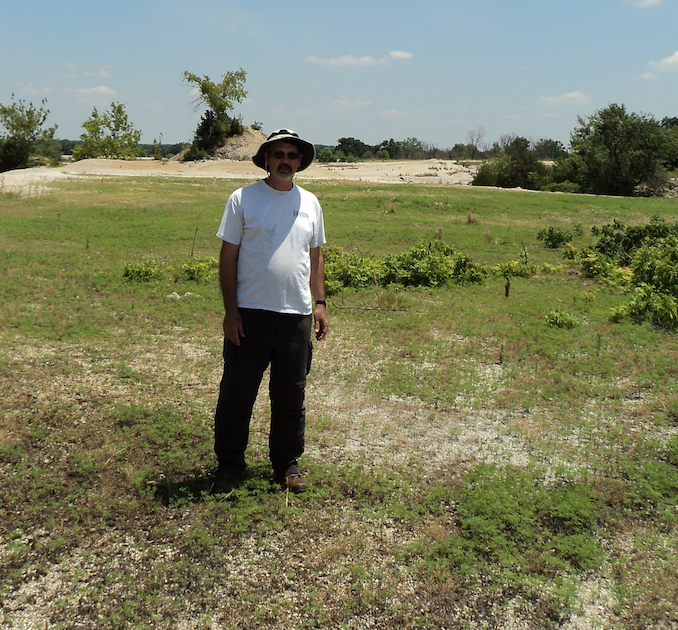 C
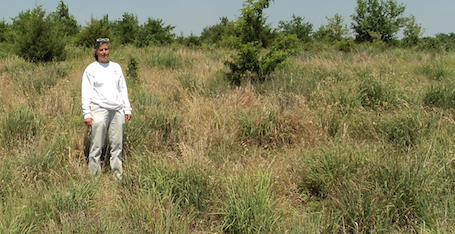 D
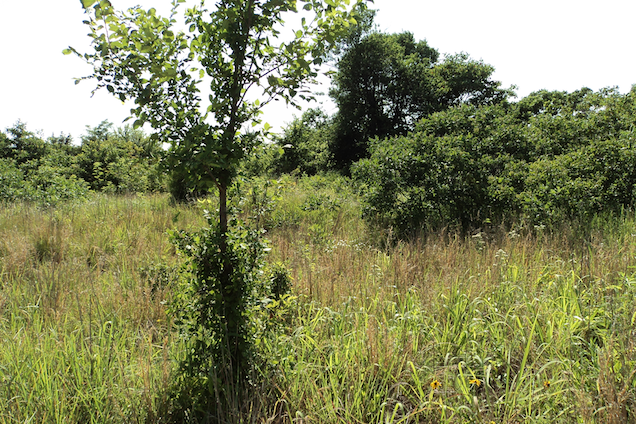 E
Control
5% Cover
0 Yield
Low Biosolids
50% Cover
14.5 Yield
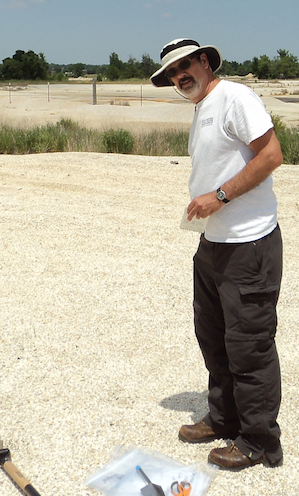 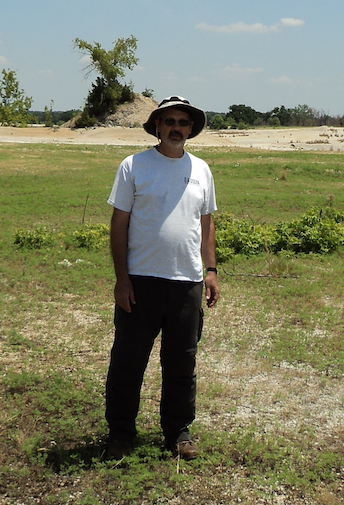 High Biosolids
94% Cover
47 Yield
Topsoil
92.5% Cover
44 Yield
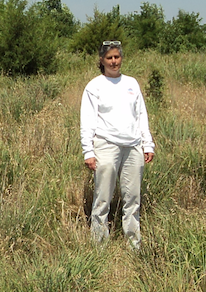 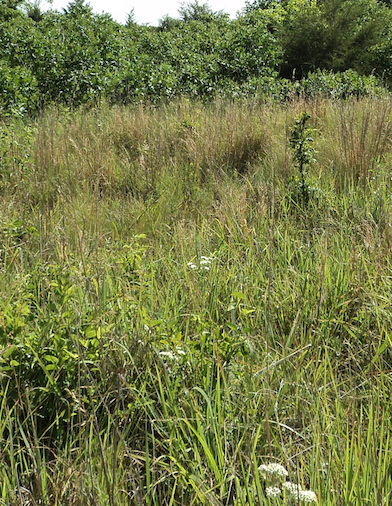 Building Soil
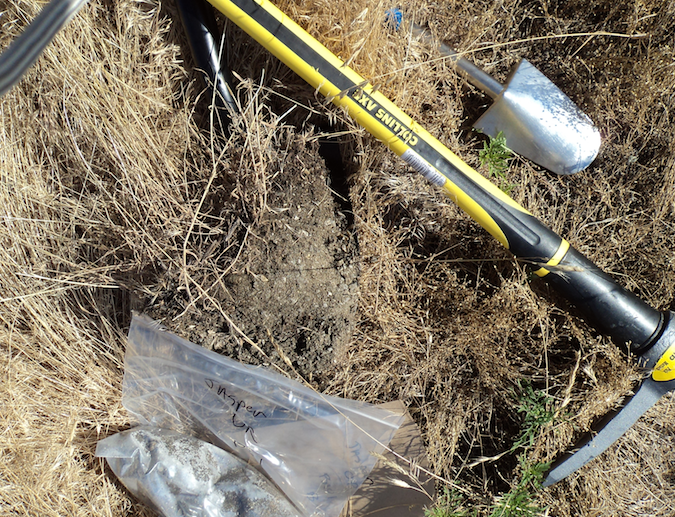 Jasper one of many
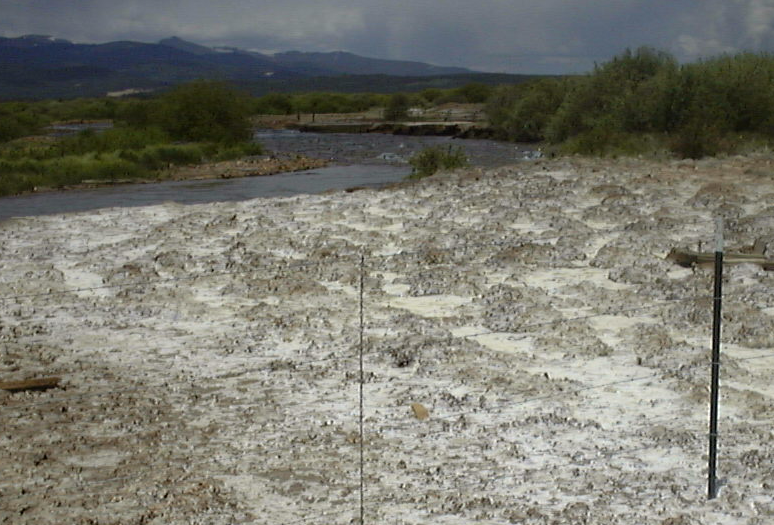 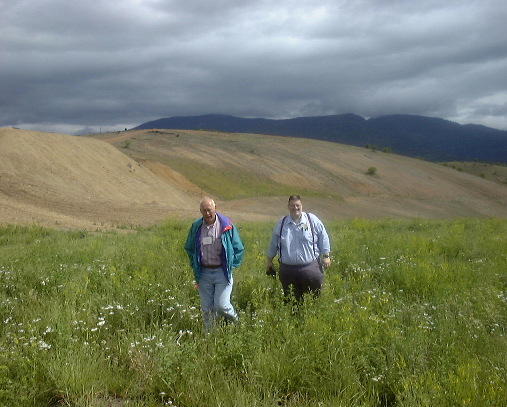 Bunker Hill, ID
Leadville, CO
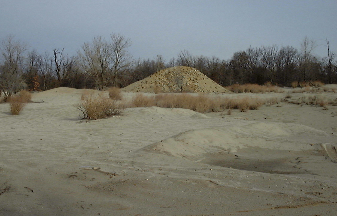 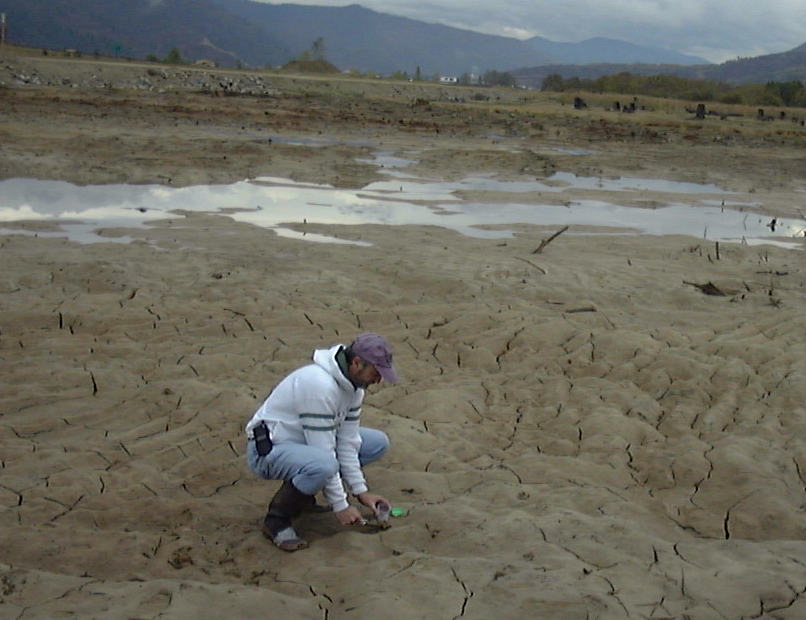 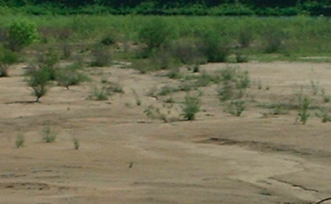 Bunker Hill, ID
Wetland
Joplin, MO
Tar Creek, OK
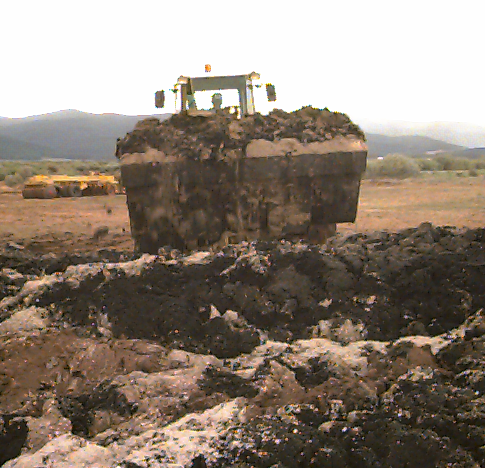 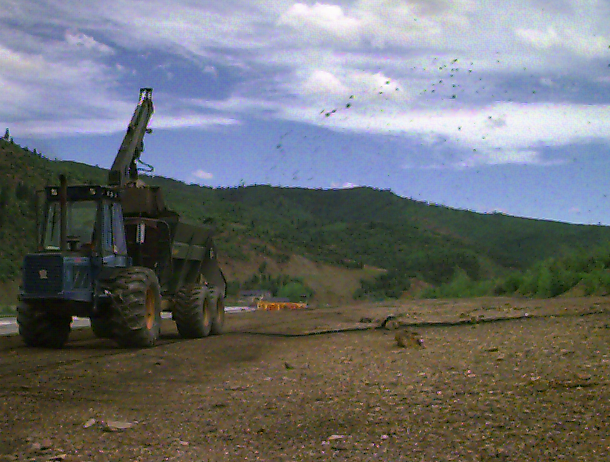 Surface application of biosolids and wood ash
Biosolids sugar beet lime, CaO
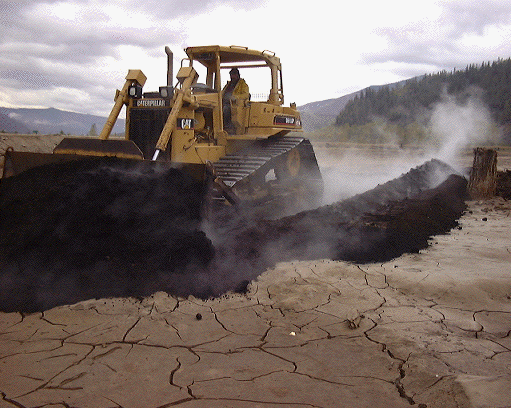 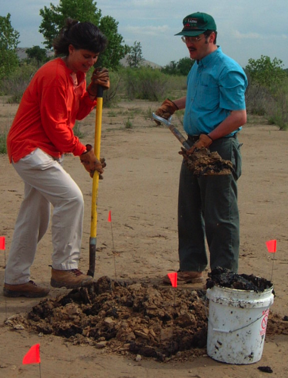 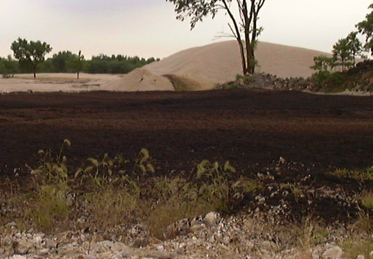 Biosolids and lime, incorporated
Lime stabilized biosolids + Fe
Surface application of compost and wood ash
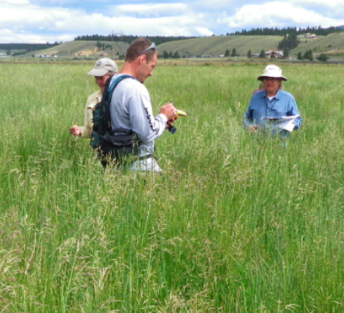 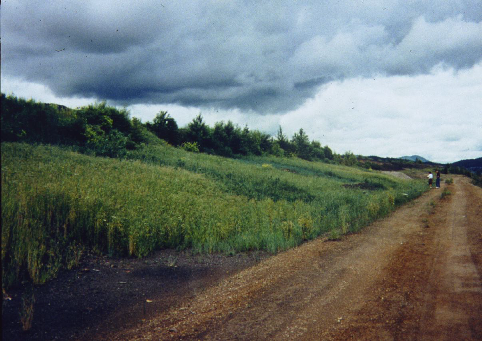 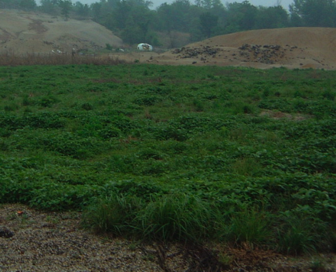 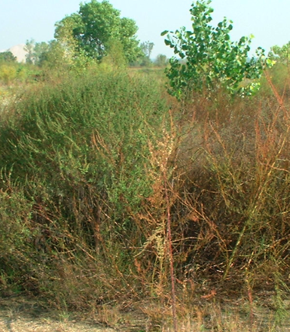 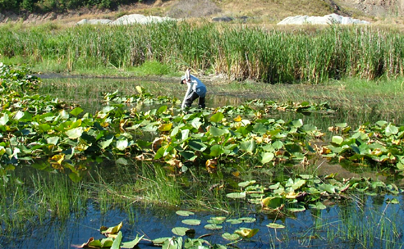 Amendments work
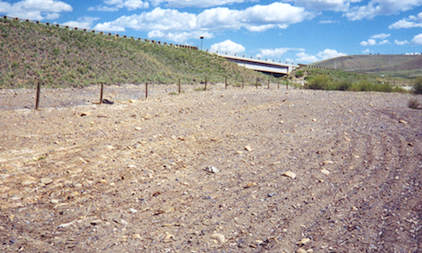 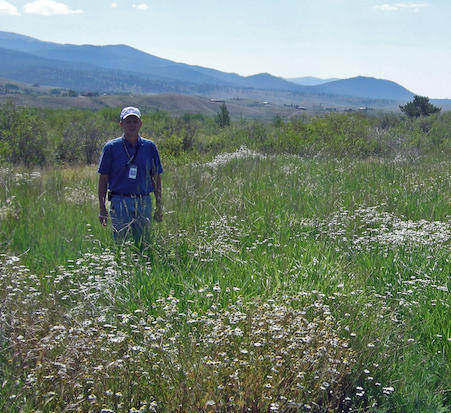 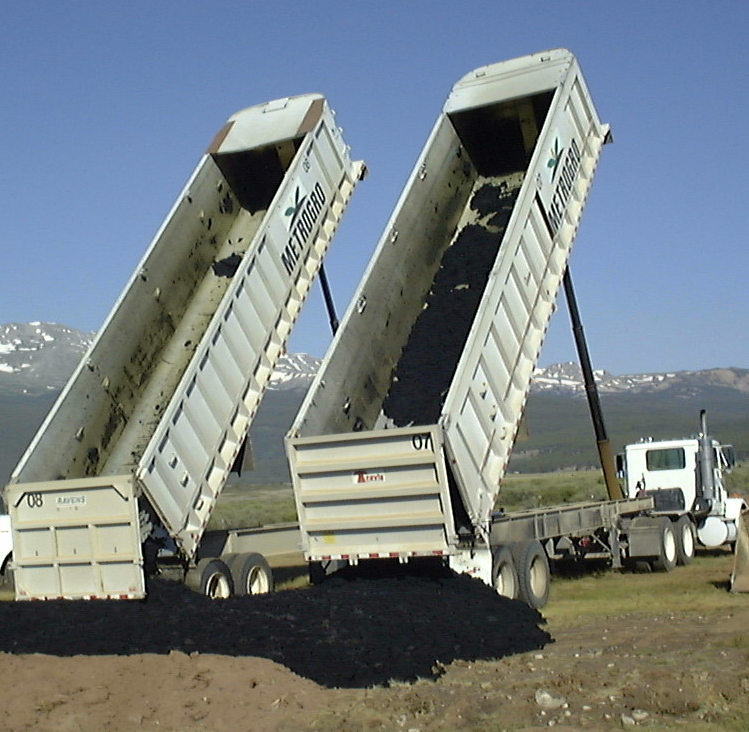 But they can be a pain
Working with generators
Regulatory issues
Supply issues
Transport issue
Harvesting topsoil- easy and proven alternative
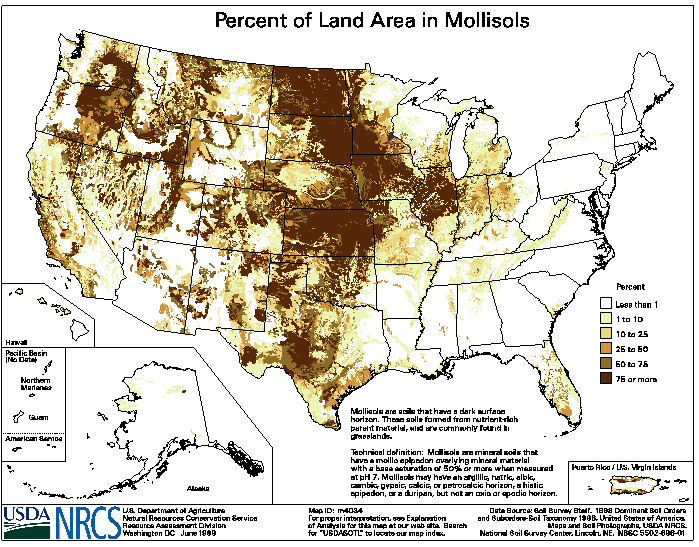 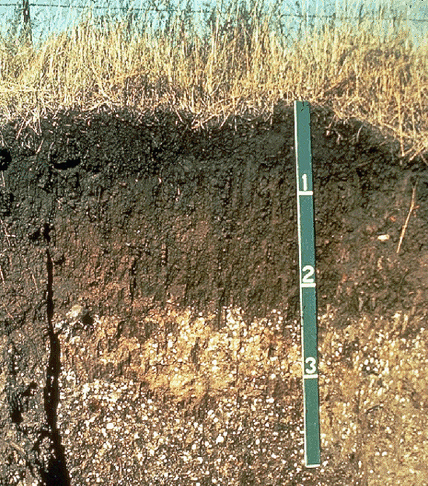 Environmental Costs
Topsoil replacement
15 cm
Biosolids/residuals
336 Mg
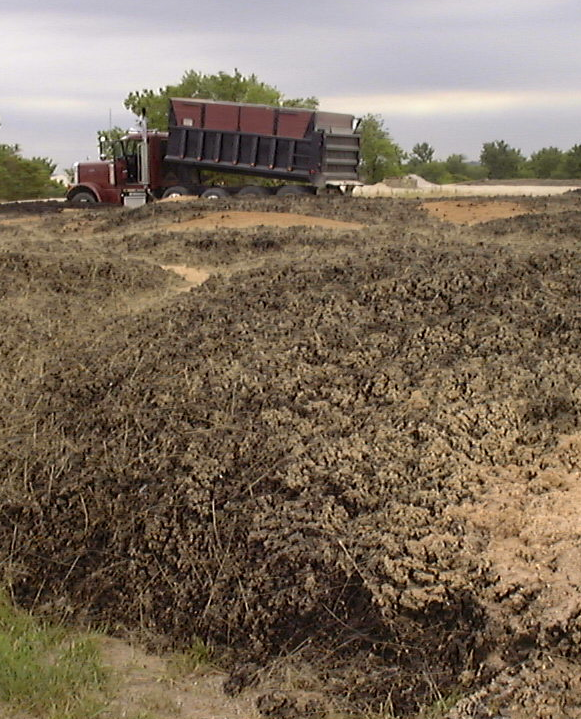 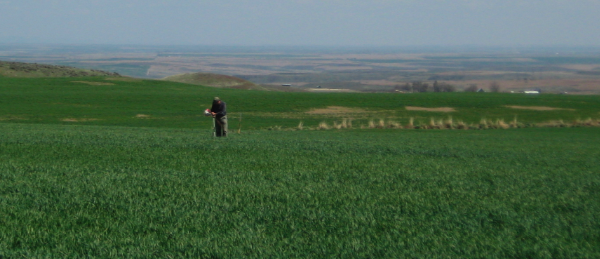 Topsoil
Current accounting
Ecosystem accounting
Pay the farmer
Pay the transport
Attempt to put a value on the services we get from nature
1997 Ecosystem services worth $33 trillion annually
17% of New Zealand GDP from soil
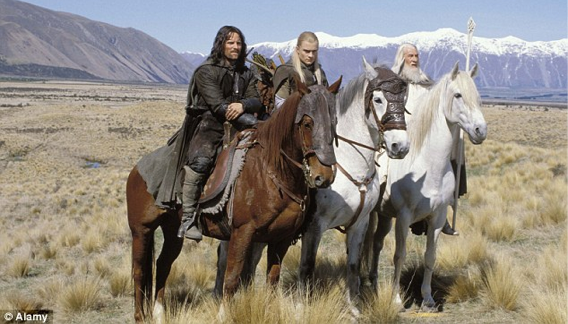 Rather than
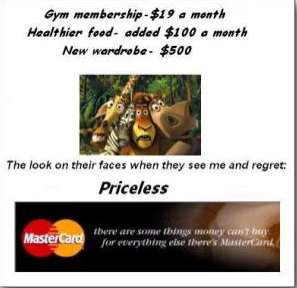 Rate of soil formation
0.058 to 0.083 mm yr-1 
 1875-1900 years to replace top 15 cm
No farming during that time
USDA Conservation Reserve Program
$241,000 per ha
607,000 hectares of mine impacted lands = 6700 km2= 0.5 Los Angeles
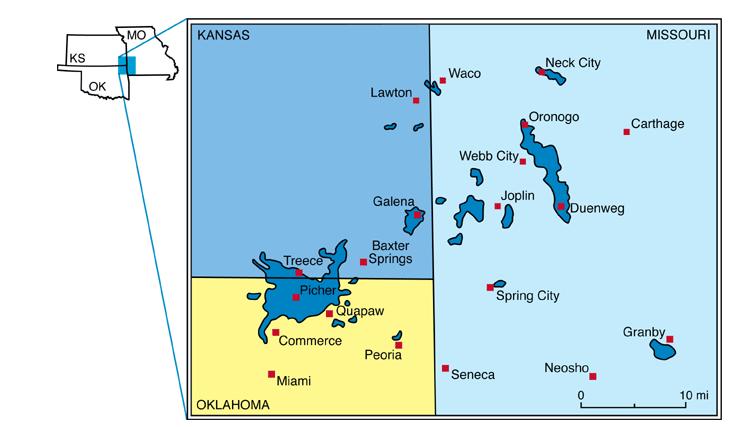 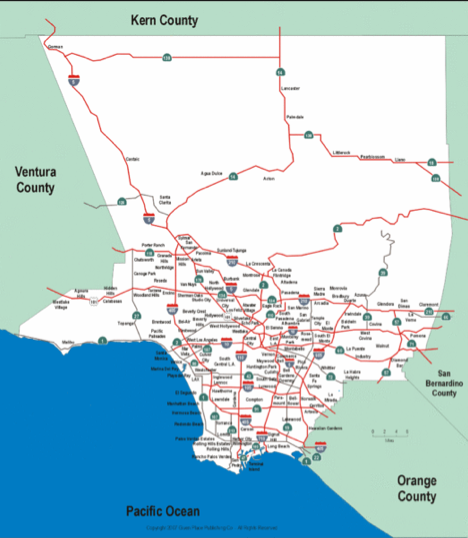 6700 km2 = 670,000 ha
670,000 * $ 241 000

$160.8 Billion
Residuals instead then
Biosolids
MO produces 227,000 dry tons annually
60% are incinerated
136,200
Enough for 402 ha per year
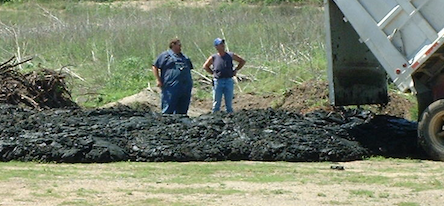 $$ of biosolids (as CO2e)per 336 tons or 1 ha
Combustion
Energy to dry 1.2
Fugitive N2O emissions 483
Transport 0.6

Total emissions
485 tons CO2 per ha
Restoration
Fertilizer credit -80
Soil carbon storage -89
Transport 8

Total sequestration
-156 tons CO2 per ha
607,000 hectares / 402 ha biosolids per year1 667 years
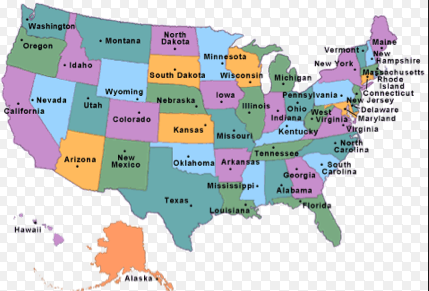 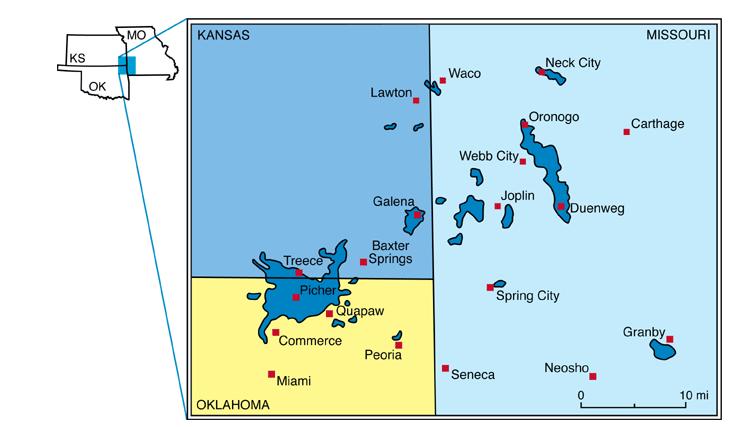 7.2 million tons produced annually
50% beneficially used = 3.6 million tons available
10,714 acres per year = 57 years
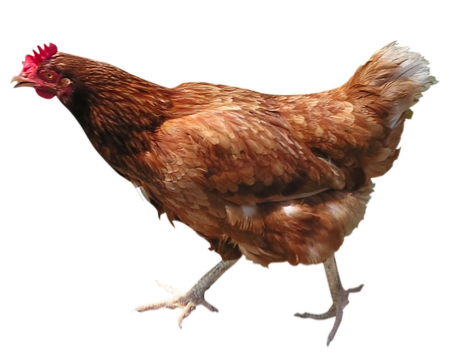 People aren’t the only things that poop
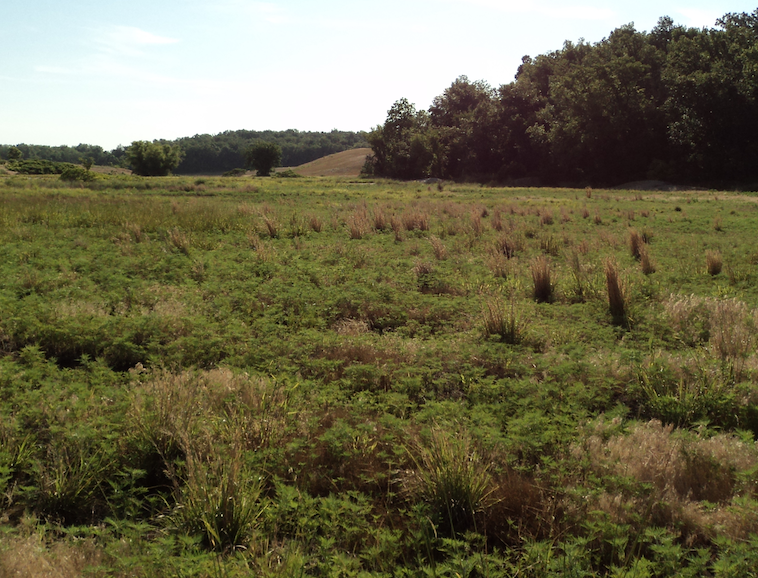 Conclusions
Residuals based restoration effective over long term
Animal endpoints
Plant endpoints
Alternate accounting
True cost of soil harvesting
True value of residuals based approaches